Wintersemester 2018/19
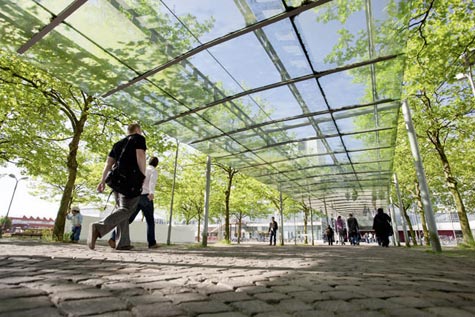 Vorkurs Mathematik
Herr PD Dr. Thorsten Hüls

montags bis freitags

10:00 – 11:45 Uhr Vorlesung
12:15 – 15:00 Uhr Übungen
Methoden der Mathematik
Dr. Thorsten Hüls
mittwochs 12 – 14 Uhr, H2
Analysis I
Herr Prof. Dr. Kai-Uwe Bux

mittwochs 10 – 12 Uhr Vorlesung, H1

freitags 12 – 14 Uhr Vorlesung, H7
Lineare Algebra I
Herr Prof. Dr. Eike Lau

dienstags 10 – 12 Uhr Vorlesung, H7

donnerstags 10 – 12 Uhr Vorlesung, H13